Chapter 9 The Role of Events for Winter Sport Tourism
Simon Hudson
Topic Covered
The growth of events
Types of events
Planning and operating events
Marketing events
Leveraging events
Spotlight Skiing African-American style
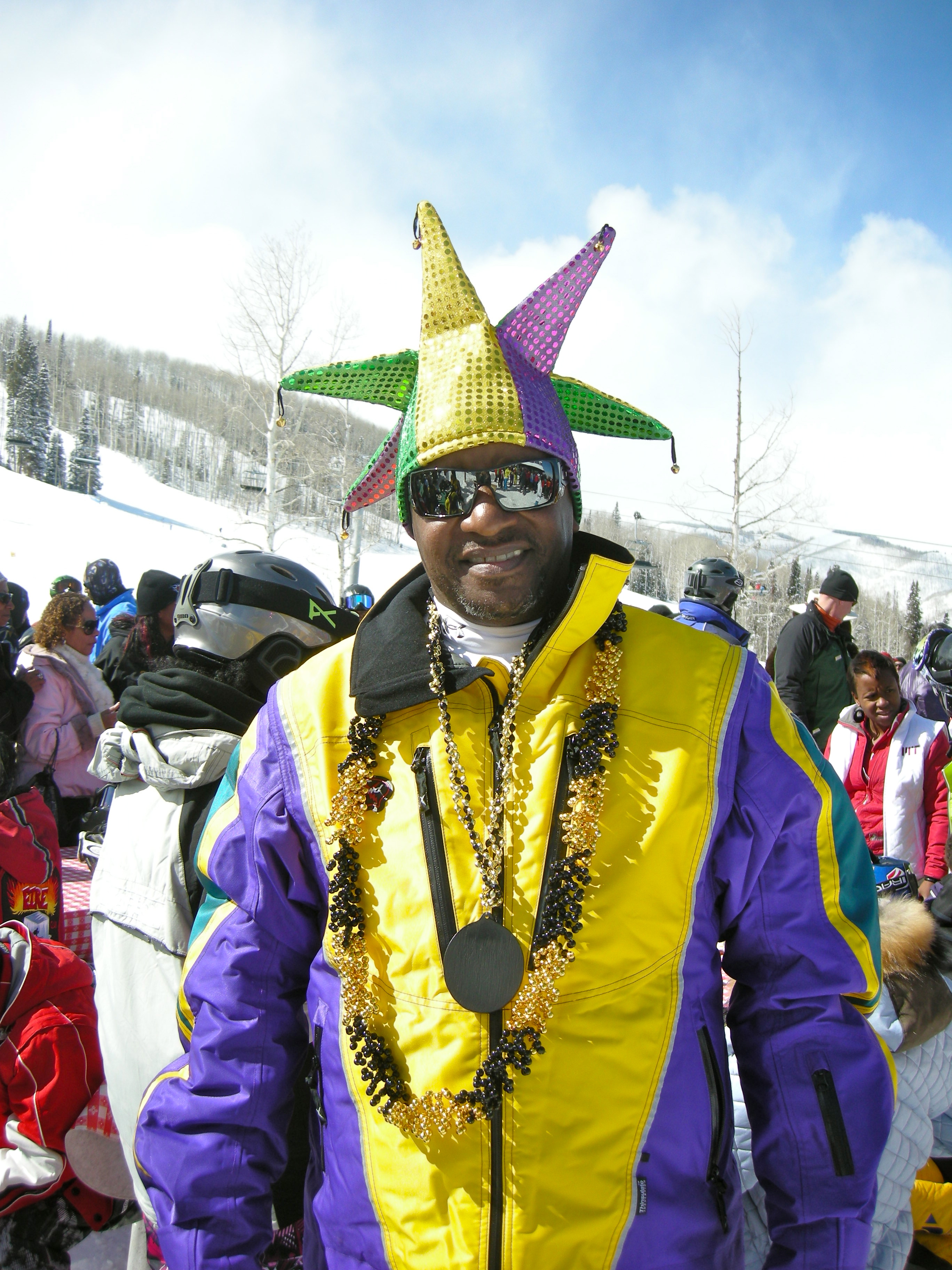 Lenore Benoit, membership director
African Americans: a minority in winter sports 
Special events for tag-along non-skiers
The growth of events
Role of events
Important to tourist, social and cultural functions
local and regional development
Three industries shape the growth of the events sector 
hospitality industry (hotels, restaurants or venues)
tourism industry stakeholders (DMOs, local authorities or trade associations )
marketing and public relations practitioners
Three industries shaping the growth of events
Policy and Planning
Destination Branding
Travel Intermediaries
Transportation
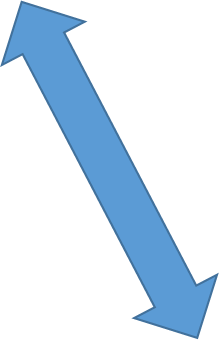 Entertainment
Product Launches
Purpose-built Venues
Corporate Reputation
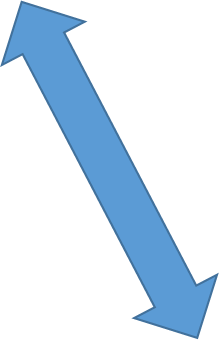 Food and Beverage
Sponsorship
Accommodation
Internal Communications
Source: Adapted from Jackson, 2013, p. 7
Types of Events
Elite and non-elite competitor events 
Festivals 
Conventions and exhibitions 
International meetings 
Virtual events
Sports included in the Winter Olympic Games for 2018
Profile: Crashed Ice
How to make the fledgling winter sport official
Four Crashed Ice events are held
U.S.A. (St Paul), Finland (Helsinki), Ireland (Belfast) and Canada (Edmonton)
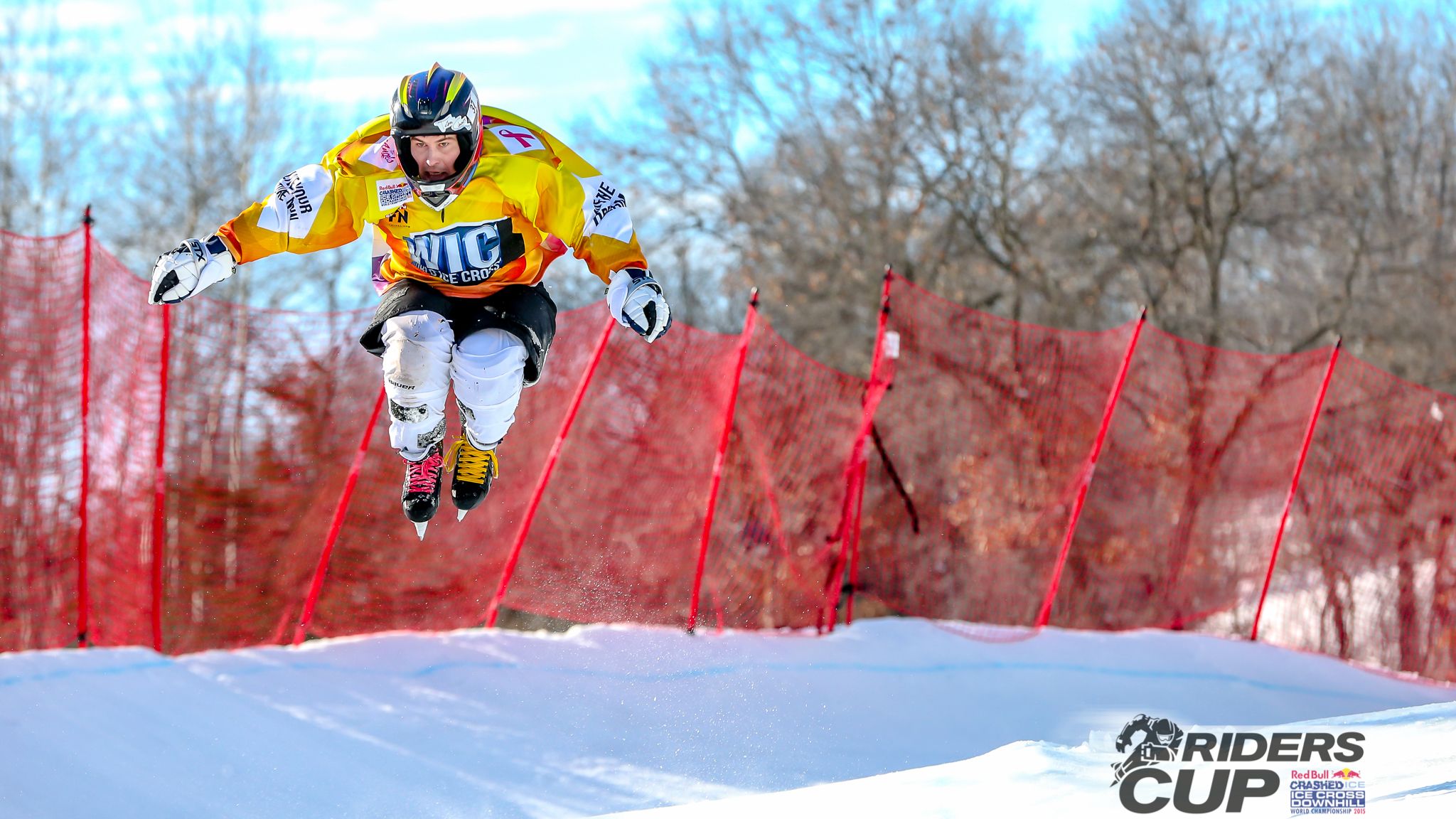 Planning and operating events
Human resource management (five stages) 
 Corporate hospitality
Unique Operational Issues and Challenges for Events
based on Getz, 2007, p. 275
Management practices for event organizers
Source: Hanlon & Stewart, 2006, p. 83
Marketing events
The components of event marketing practice
Securing a title sponsor 
Gain media coverage for the event 
Evaluate the success of the event
The components of event marketing practice
Source: Adapted from Jackson, 2013, p. 41
Leveraging events
Economic leveraging
strengthen a destination’s brand 
cope with seasonality and to boost tourism receipts 
Social leveraging  
 the facilities created for the occasion but later used by locals 
Environmental leveraging
Case study: Planning the South Korea 2018 Winter Olympics
Public sentiment surrounding big sporting events is no longer unanimously positive
The process of creating any Olympic venue is typically fraught with unexpected problems.
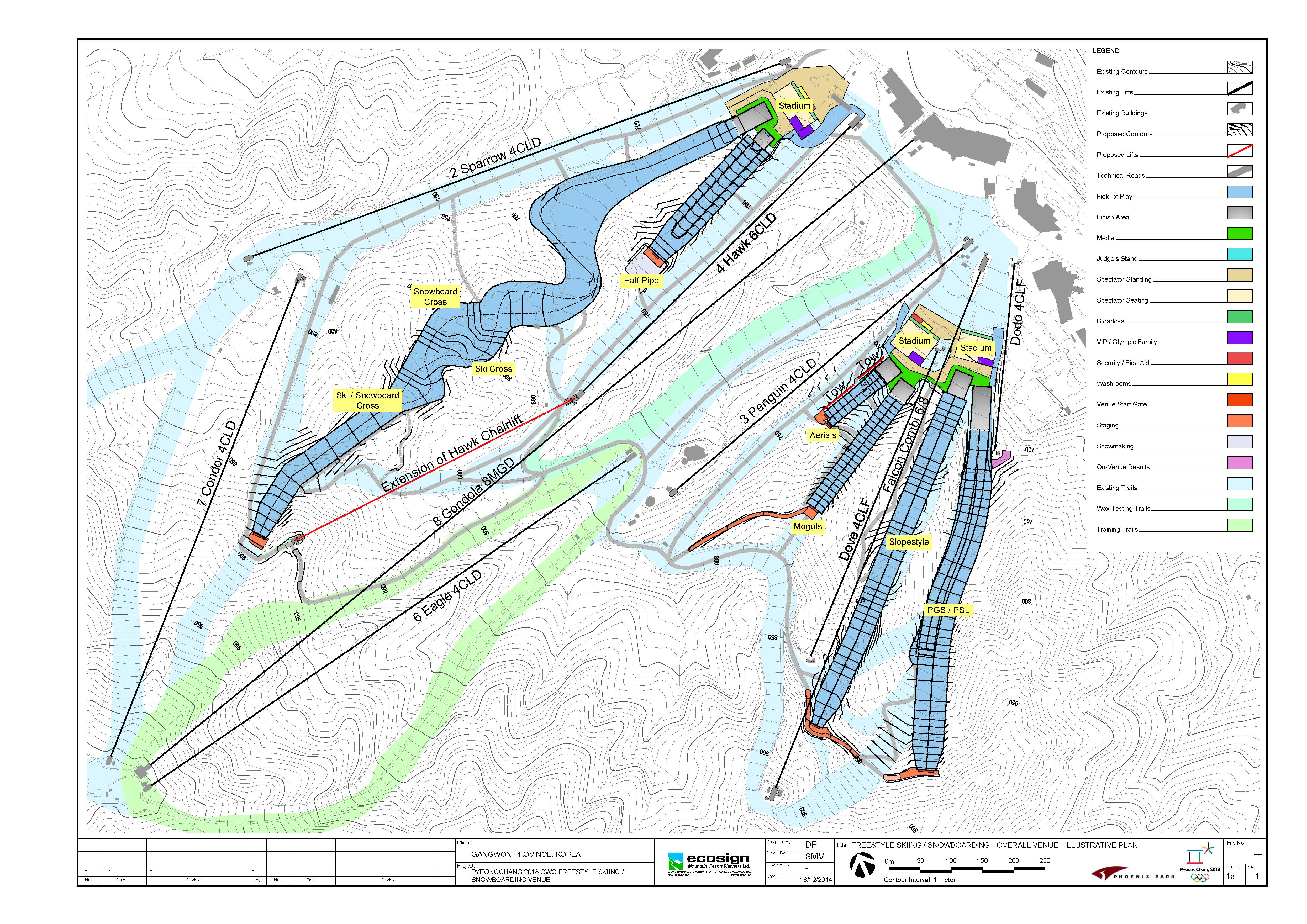